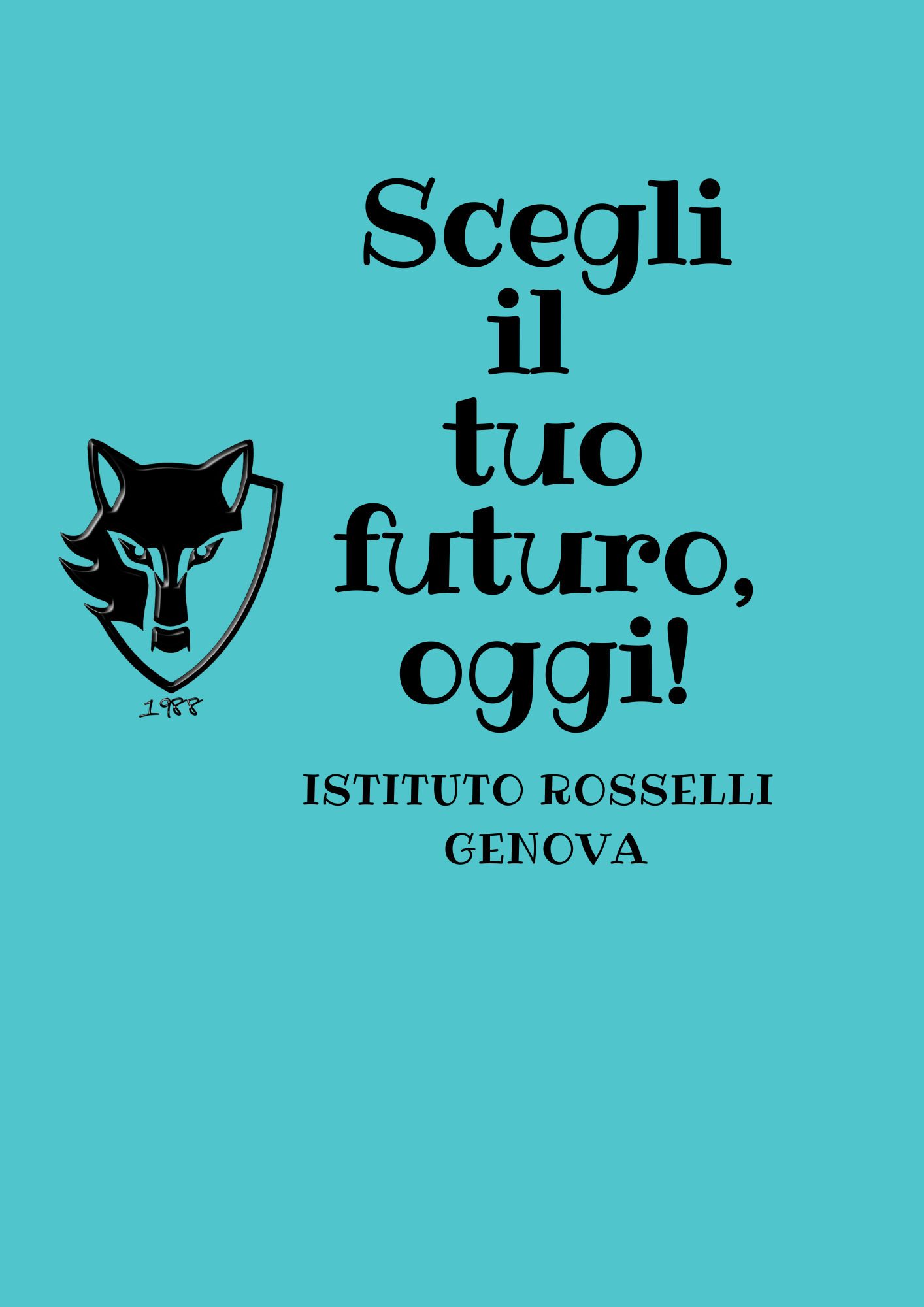 BENVENUTI 
PRESSO L’ISTITUTO CARLO ROSSELLI!


VIA GIOTTO 10
GENOVA SESTRI PONENTE
ISTITUTO ROSSELLI
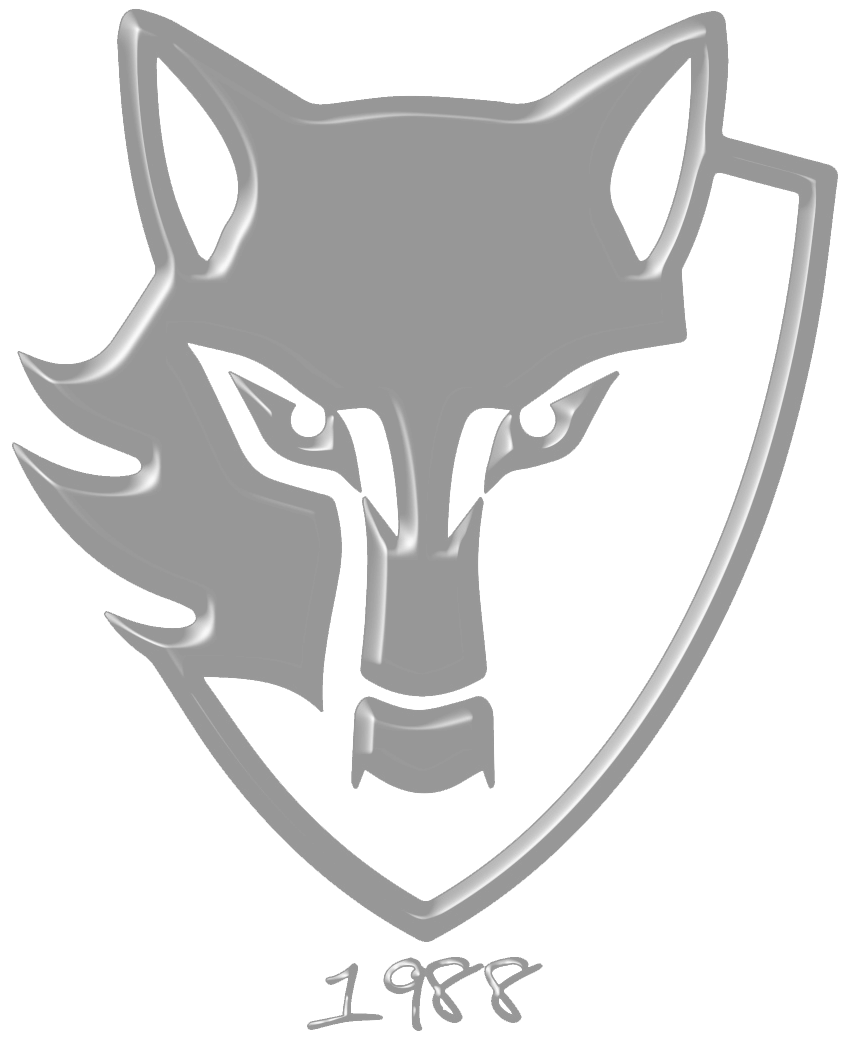 Dal 1988, l’I.I.S. Carlo Rosselli è un istituto d’eccellenza del Ponente genovese: con sede a Sestri Ponente, offre un’ampia formazione nei settori economico, informatico, internazionale e turistico, che si perfeziona negli Enti pubblici e nelle Aziende private del territorio grazie ai Percorsi per le Competenze Trasversali e per l’Orientamento (PCTO, ex Alternanza scuola-lavoro). Dopo il biennio comune, gli studenti possono orientare la loro scelta verso il triennio a loro più affine:
Amministrazione-Finanza-Marketing
Sistemi Informativi Aziendali
Relazioni Internazionali-Marketing
Turistico
…e arricchire il loro percorso con numerosi progetti attivati dall’Istituto come:
 Ecdl, Esabac, Erasmus Plus, Certificazioni linguistiche.
Organizzazione scolastica
Modulo orario di 55 minuti
Dal lunedì al venerdì, 7 moduli    dalle 7,50 alle 14,15
Due intervalli di dieci minuti
Un trimestre ed un pentamestre
Due ricevimenti generali dei genitori ed uno settimanale di ogni docente
Le attività di sostegno e recupero si svolgono al pomeriggio
La realizzazione dei diversi progetti si svolge normalmente fuori dall’orario di lezione
L’alternanza scuola lavoro (PCTO) è parte integrante il percorso formativo del triennio
L’agenda di istituto riporta l’estratto del regolamento:
Le assenze devono essere giustificate, così come i ritardi.

I minorenni possono uscire anticipatamente solo se accompagnati da un genitore

I permessi permanenti di entrata o uscita fuori orario per pochi minuti sono solo per chi abita distante

Le variazioni d’orario e le uscite didattiche dall’istituto devono essere sempre firmate dai genitori
ISTITUTO ROSSELLI
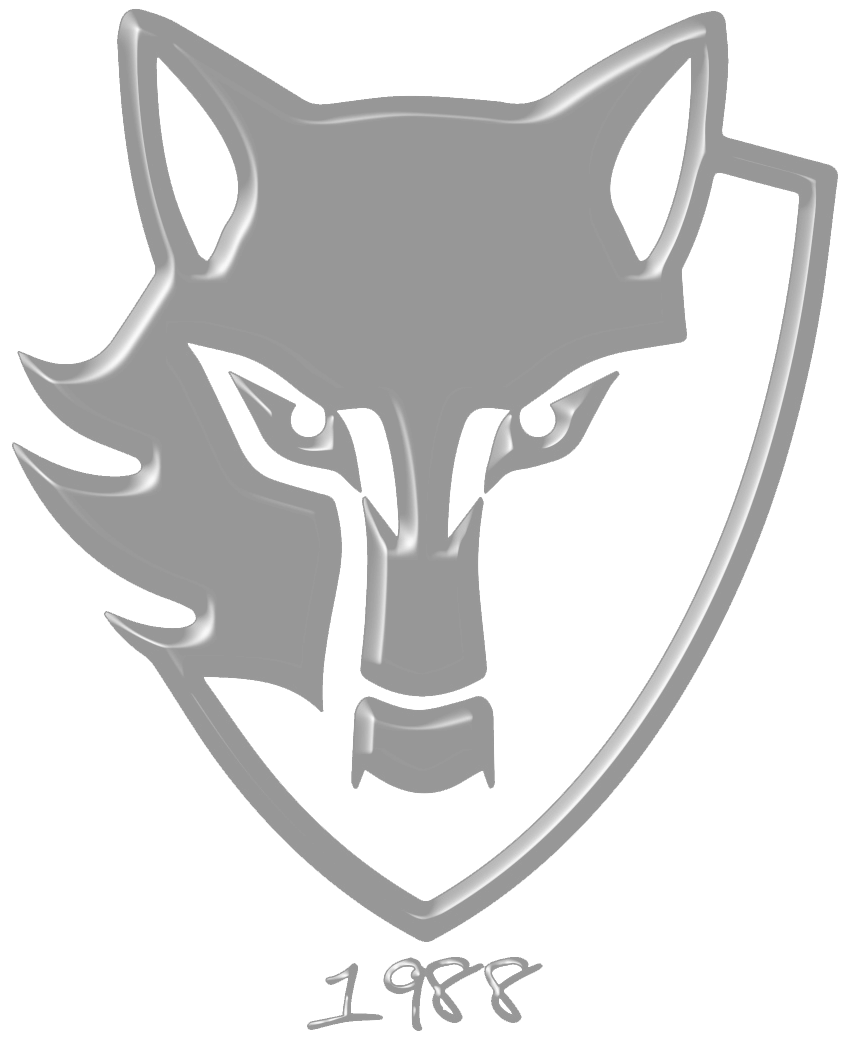 Prima un biennio comune…
Piani orari del Biennio
Discipline e monte orario settimanale
ISTITUTO ROSSELLI
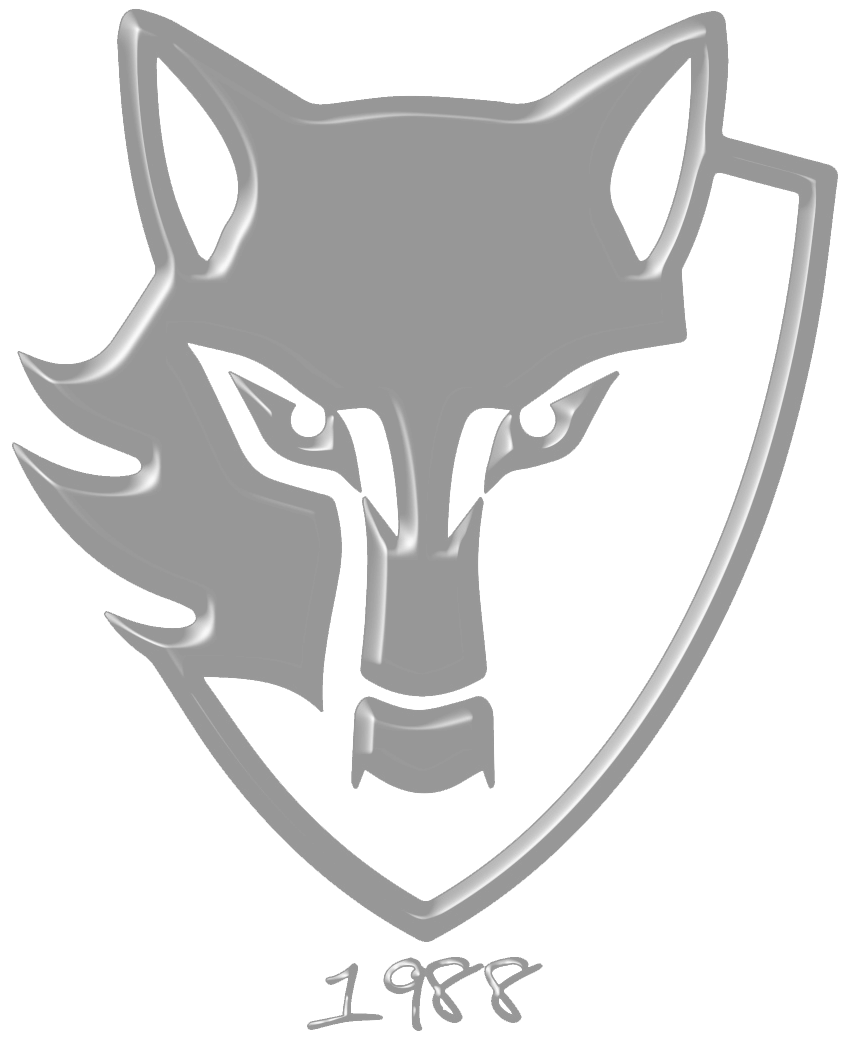 Poi…
Il triennio puoi sceglierlo tu!
AMMINISTRAZIONE, FINANZA & MARKETING
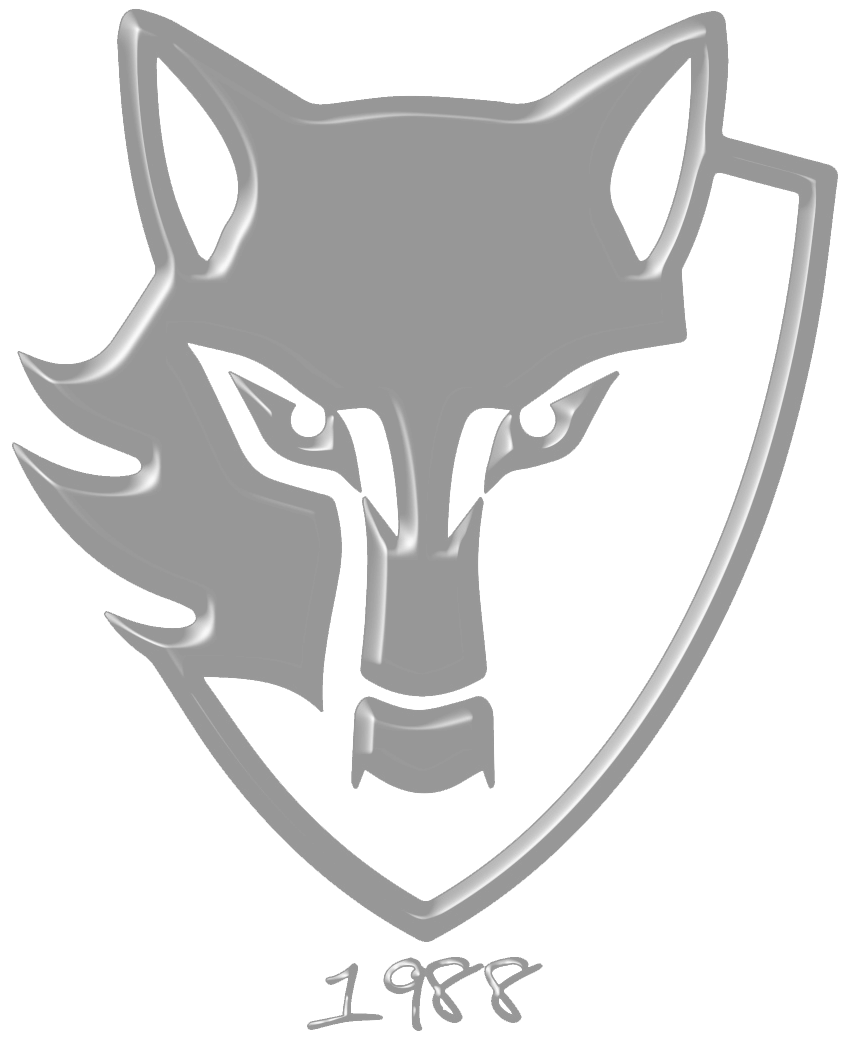 SISTEMI INFORMATIVI AZIENDALI
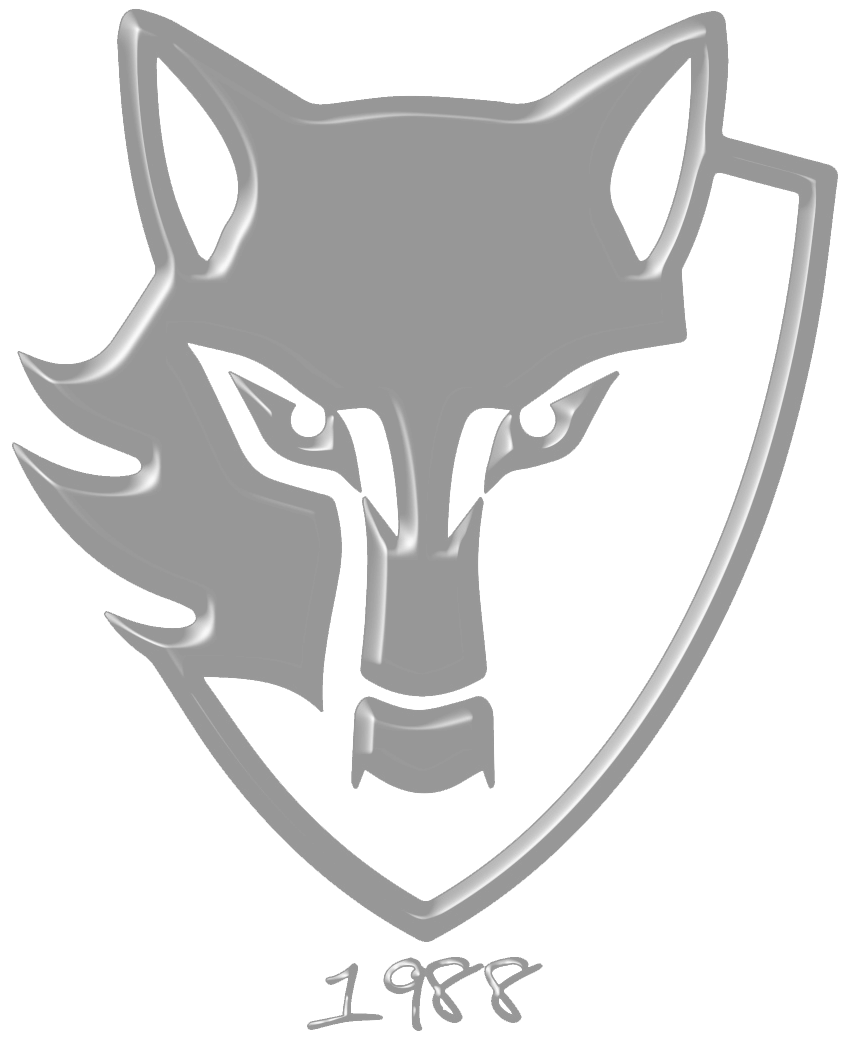 RELAZIONI INTERNAZIONALI PER IL MARKETING
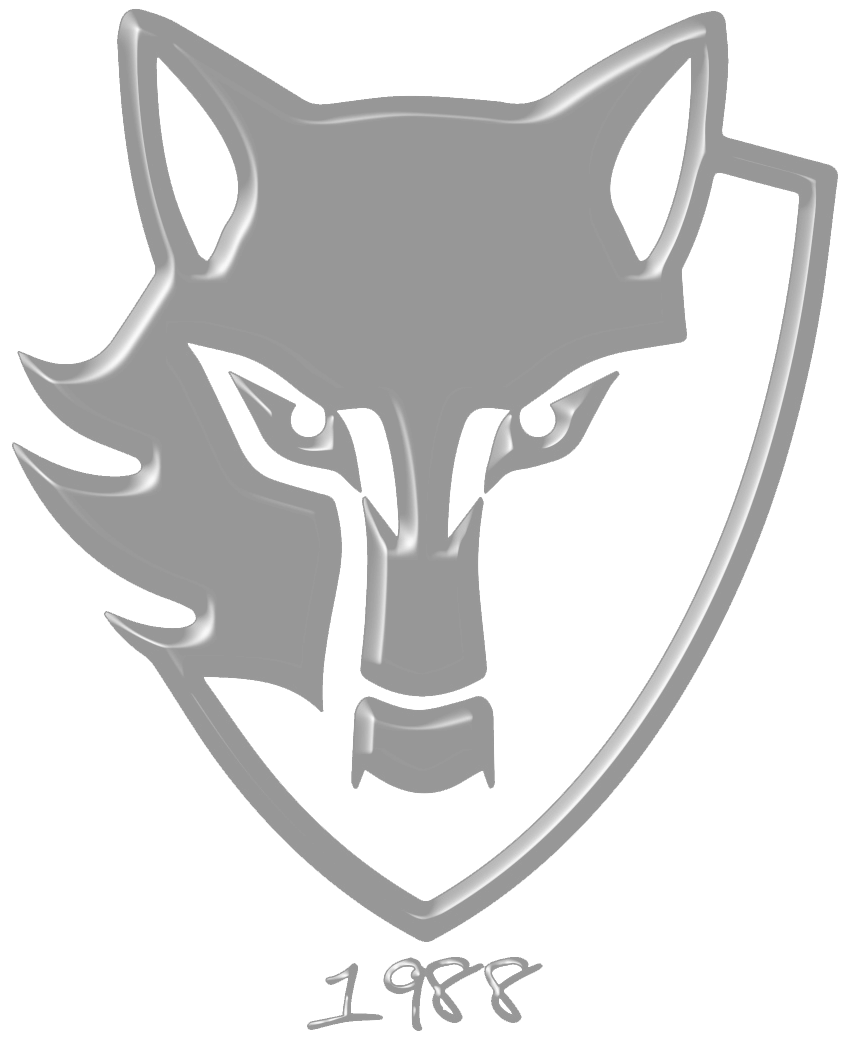 TURISMO
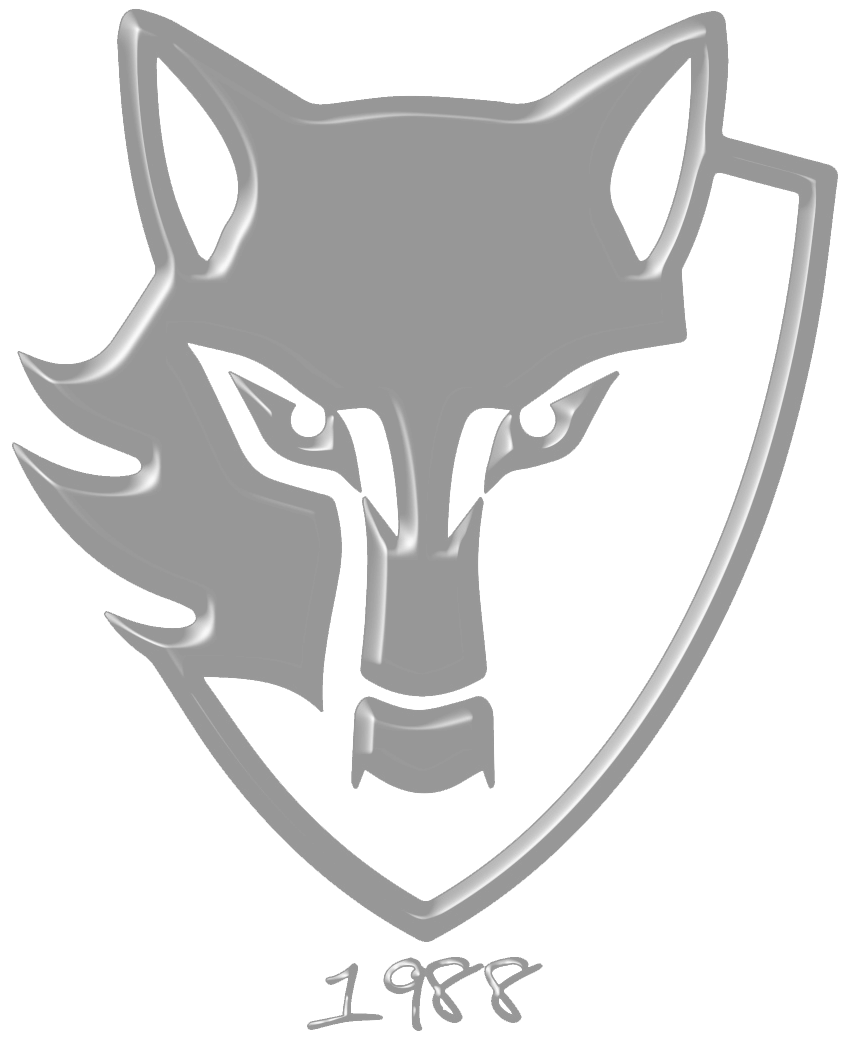 I NOSTRI PROGETTI INTERNAZIONALI:
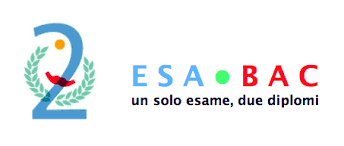 DOPPIO DIPLOMA
ITALIANO
&
FRANCESE
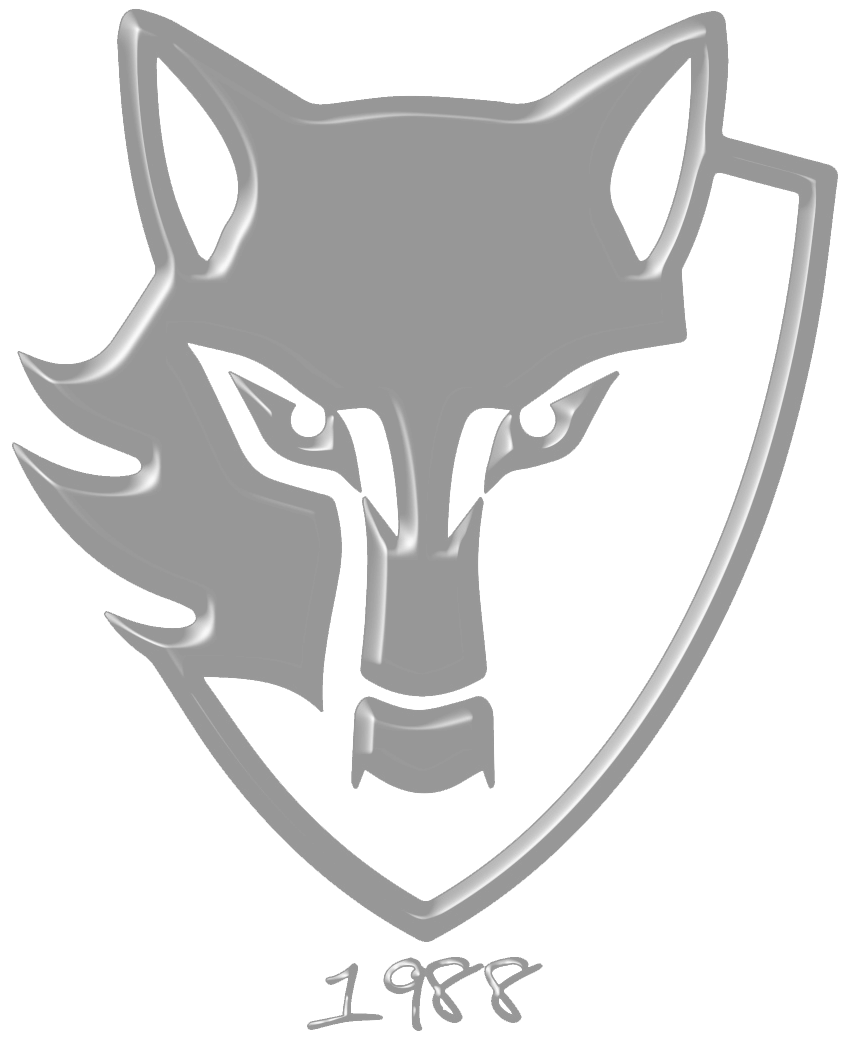 ISTITUTO ROSSELLI
I NOSTRI PROGETTI INTERNAZIONALI:
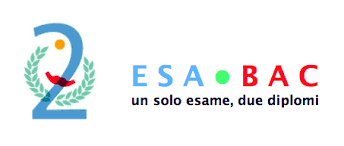 Il duplice diploma EsaBac è stato istituito nell’ambito della cooperazione educativa tra l’Italia e la Francia, grazie all'Accordo tra i due Ministeri sottoscritto il 24 febbraio 2009, con il quale la Francia e l’Italia promuovono nel loro sistema scolastico un percorso bilingue triennale del secondo ciclo di istruzione che permette di conseguire simultaneamente il diploma di Esame di Stato e il  Baccalauréat.
Il percorso EsaBac offre agli studenti degli ultimi tre anni di scuola secondaria una formazione integrata basata sullo studio approfondito della lingua e della cultura del paese partner, con un’attenzione specifica allo sviluppo delle competenze  storico-letterarie e interculturali, acquisite in una prospettiva europea e internazionale.Al termine del percorso, gli studenti raggiungono un livello di competenza linguistica pari al livello B2.
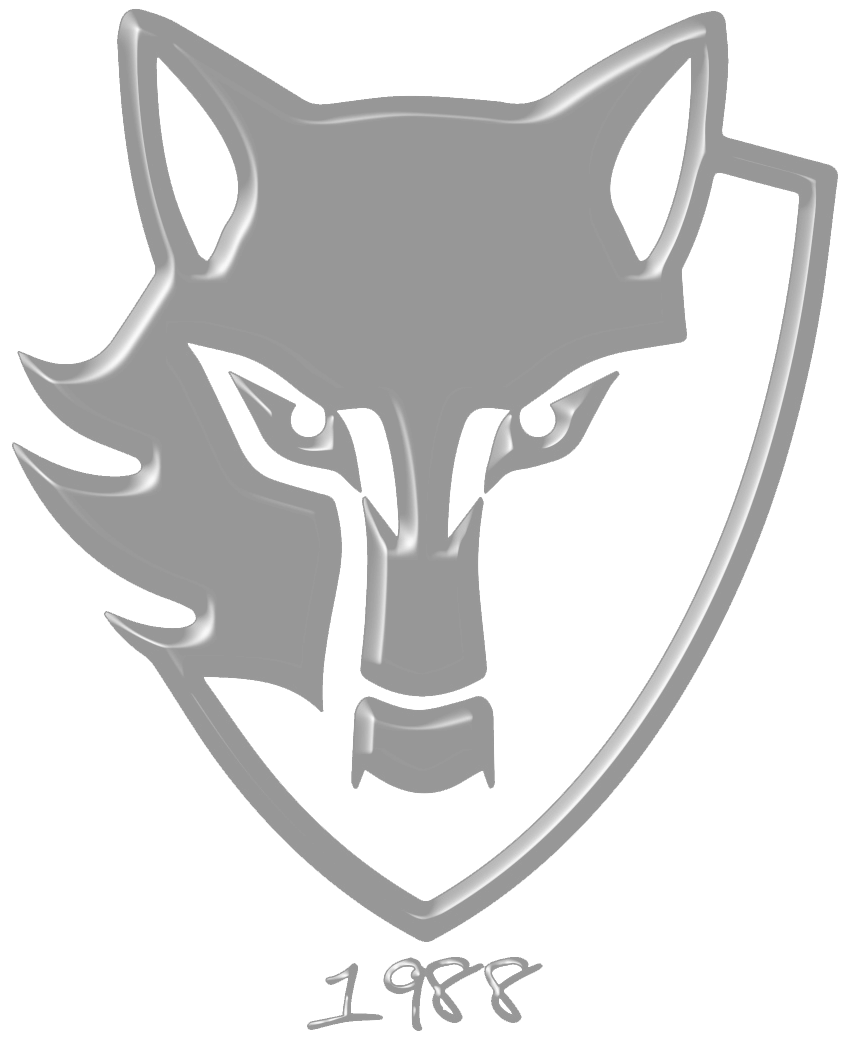 ISTITUTO ROSSELLI
I NOSTRI PROGETTI INTERNAZIONALI:
Certificazioni linguistiche

PET, First

TestDaf 

Delf
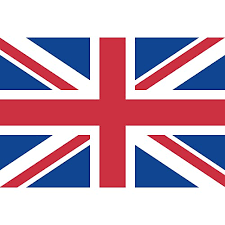 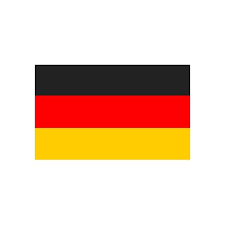 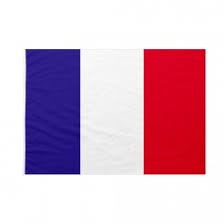 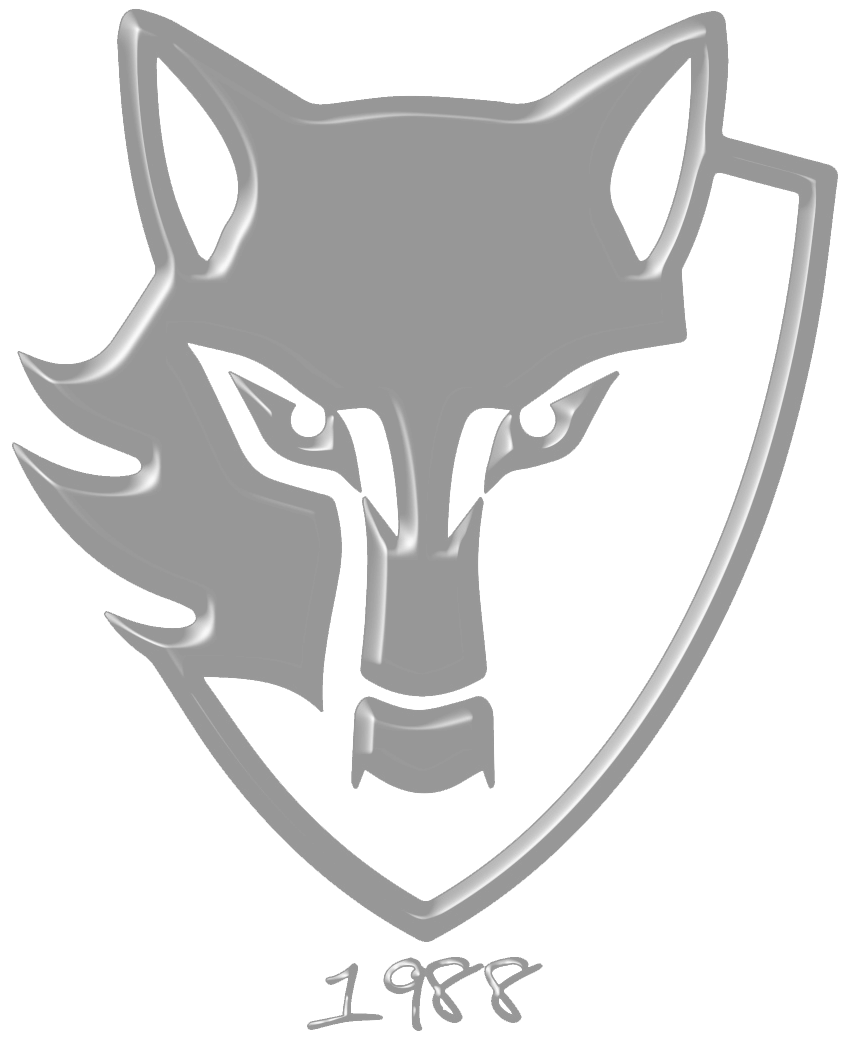 ISTITUTO ROSSELLI
I NOSTRI PROGETTI INTERNAZIONALI:
Erasmus Plus 
è il programma 
dell’Unione europea per
l’Istruzione, 
la Formazione,
la Gioventù 
lo Sport
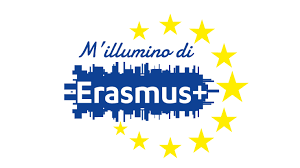 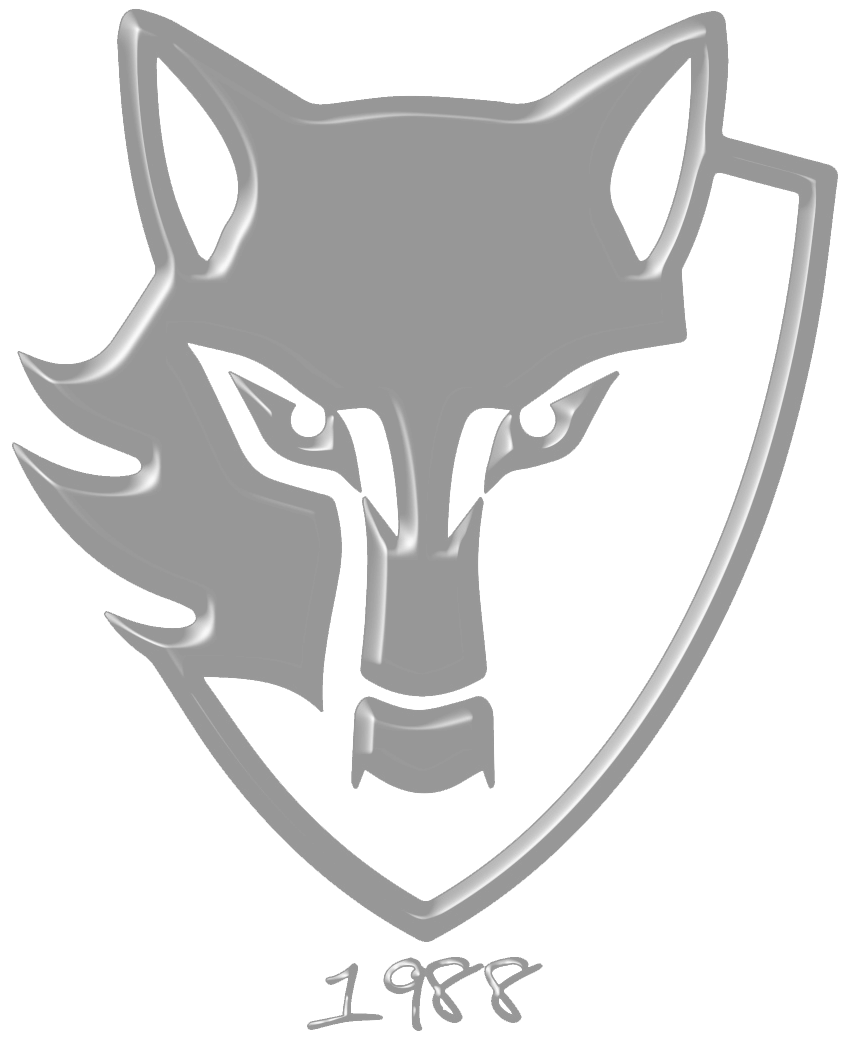 ISTITUTO ROSSELLI
I NOSTRI PROGETTI INTERNAZIONALI:
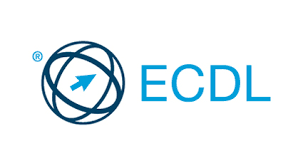 PATENTE
INTERNAZIONALE
PER L'USO DEL
COMPUTER
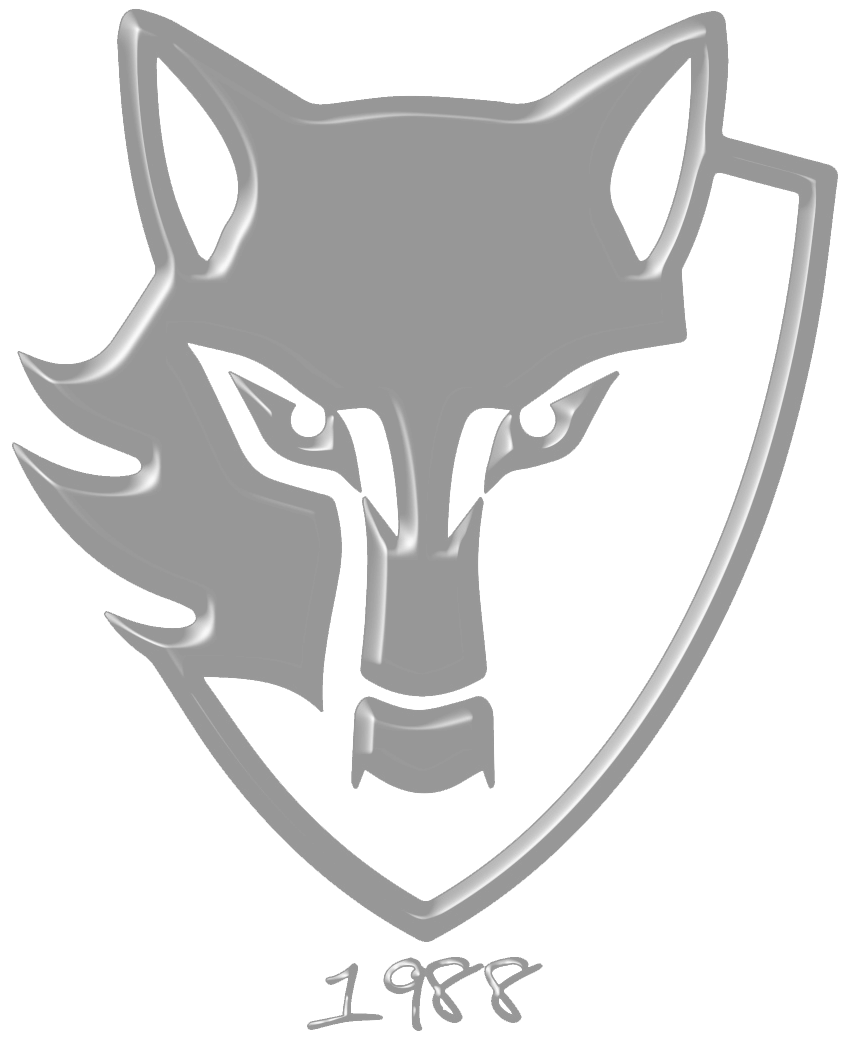 ISTITUTO ROSSELLI
POTRAI SVOLGERE LE 150 ORE DI PCTO IN

STAGE 

NELLE PRINCIPALI
AZIENDE E NEGLI ENTI PUBBLICI del TERRITORIO
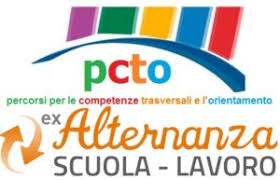 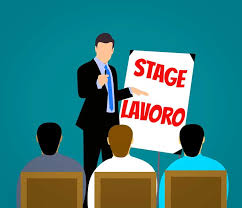 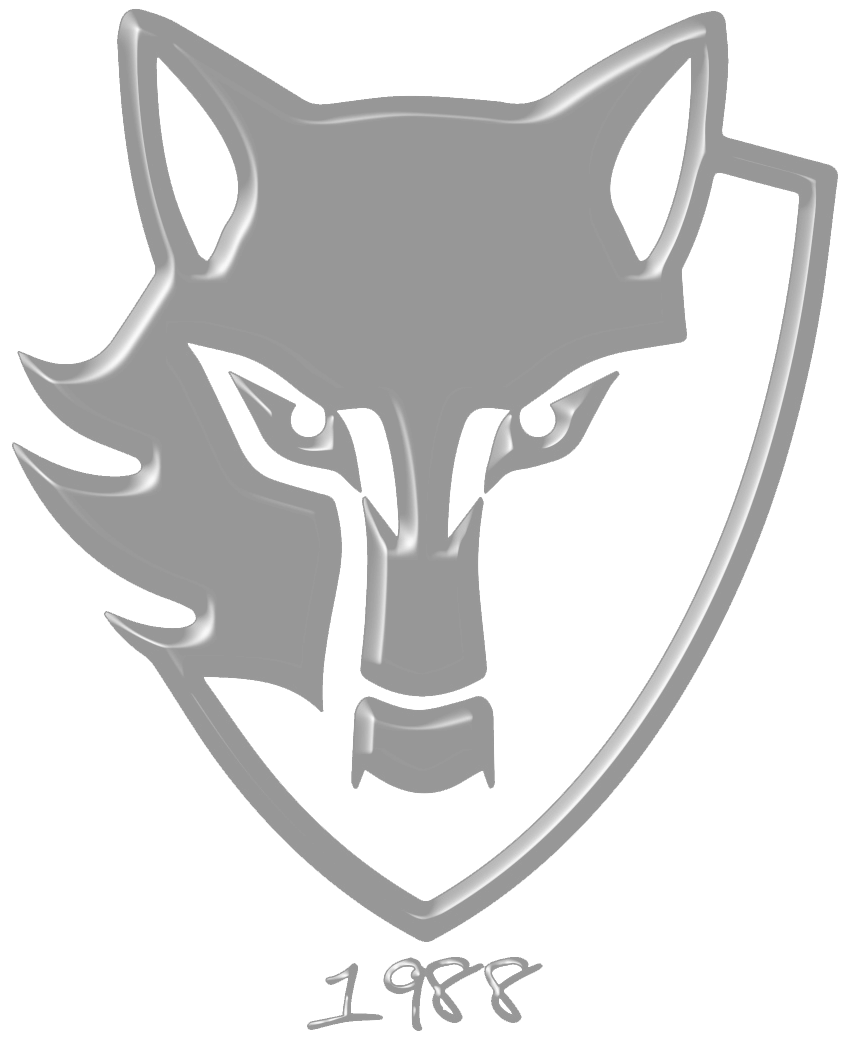 ISTITUTO ROSSELLI
Studi professionali: commercialisti, consulenti del lavoro, notai
Imprese del settore informatico, settore metalmeccanico, collegate all’attività portuale, trasporto e logistica (Aeroporto di Genova, Trenitalia…)
Istituti bancari (Banca d’Italia, Banca Popolare di Sondrio)
Musei, biblioteche comunali
Strutture ricettive, alberghi, villaggi turistici, navi da crociera
PCTO- Percorsi Per le Competenze Trasversali e per l’Orientamento
Figure professionali richieste:

Addetti alla contabilità e all’amministrazione
Addetti reparto finance
Addetto alla segreteria e al front office
Programmazione e sviluppo software
Addetti all’accoglienza
Accompagnatori turistici
Guest assistant
PCTO- Percorsi Per le Competenze Trasversali e per l’Orientamento
LE NOSTRE COLLABORAZIONI con LA REGIONE LIGURIA:
PROGETTO TUTTI IN RETE
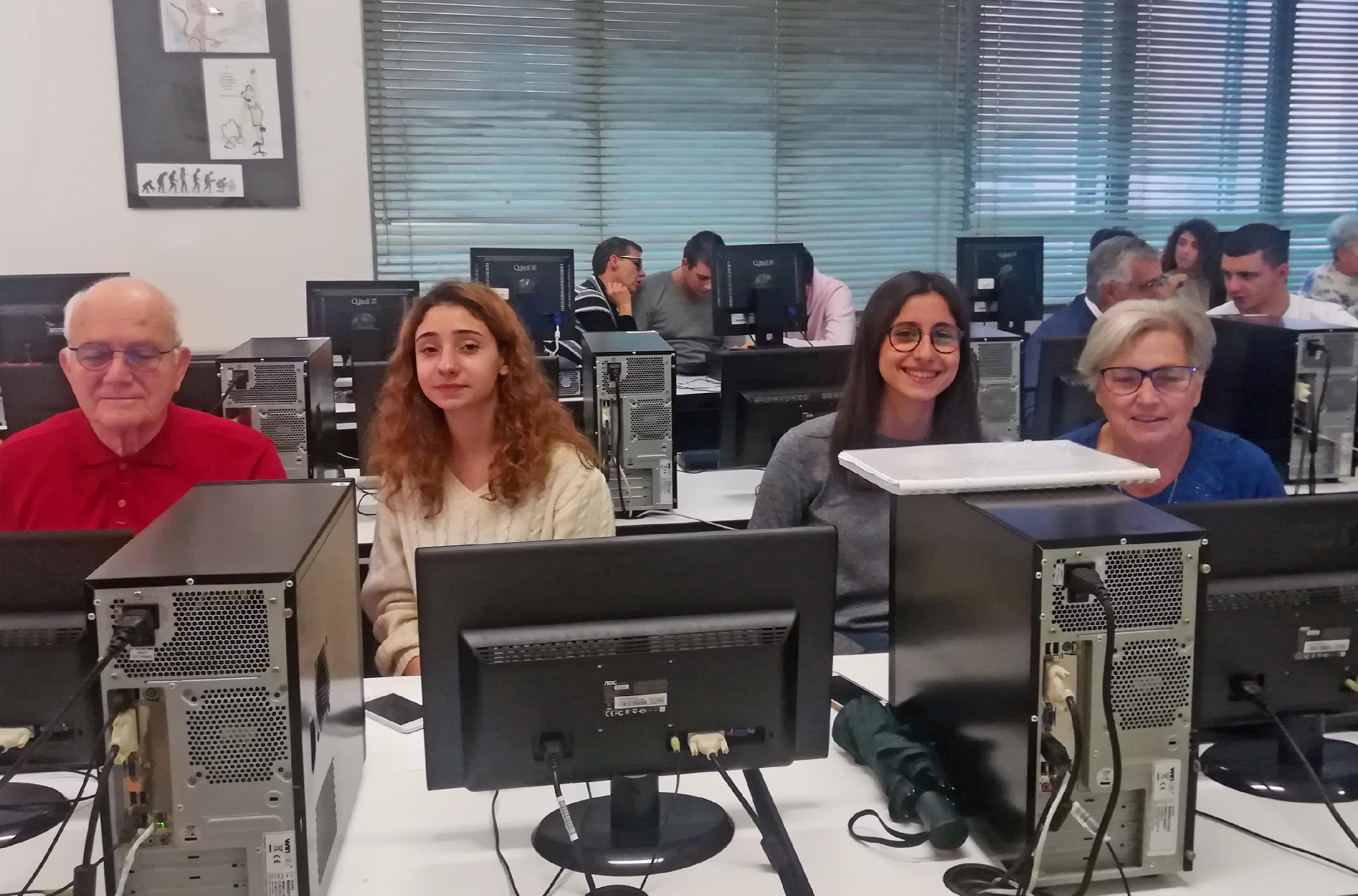 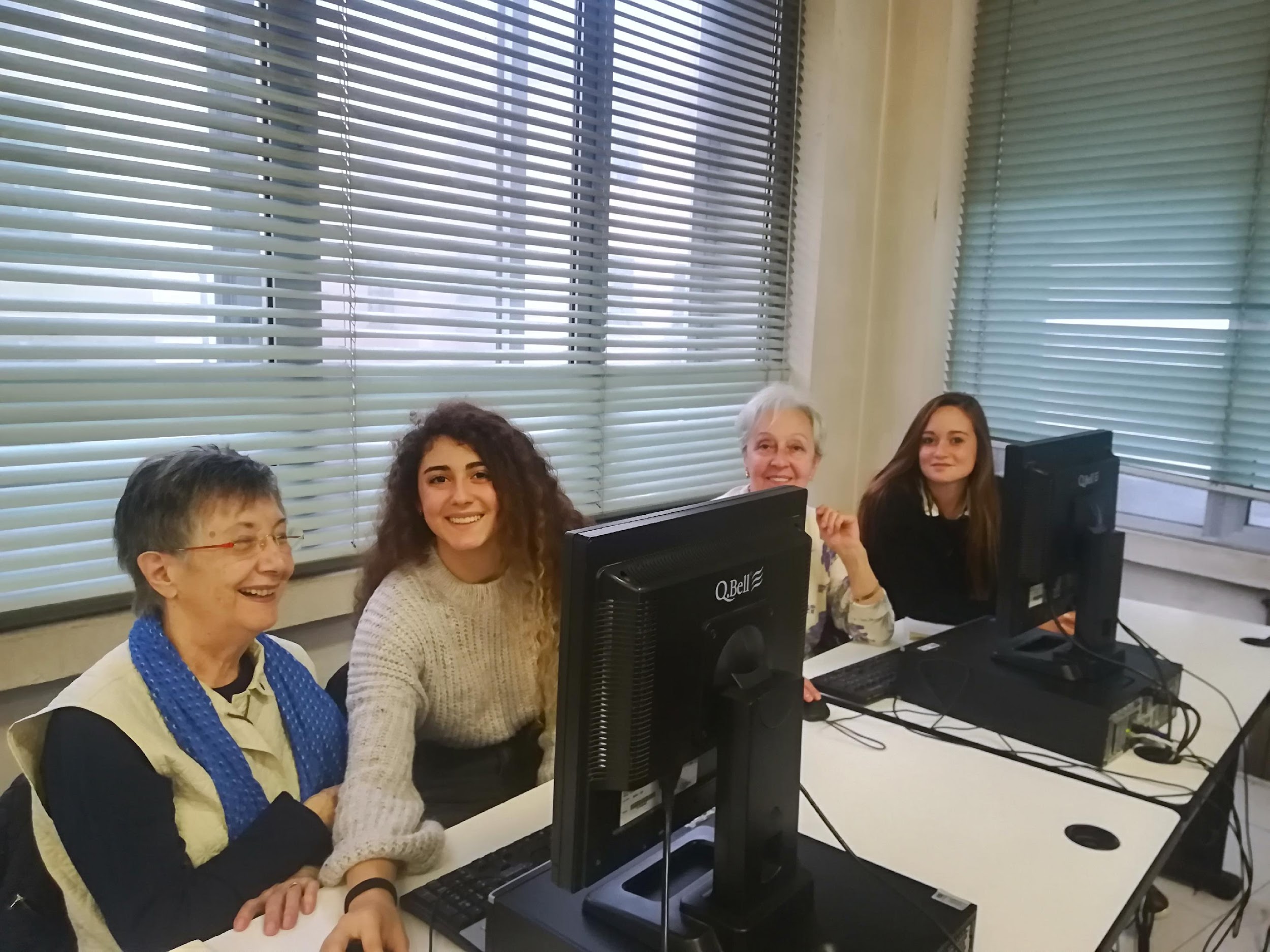 Il progetto che trasforma gli studenti in insegnanti di informatica di base per i «nonni» della città!!!
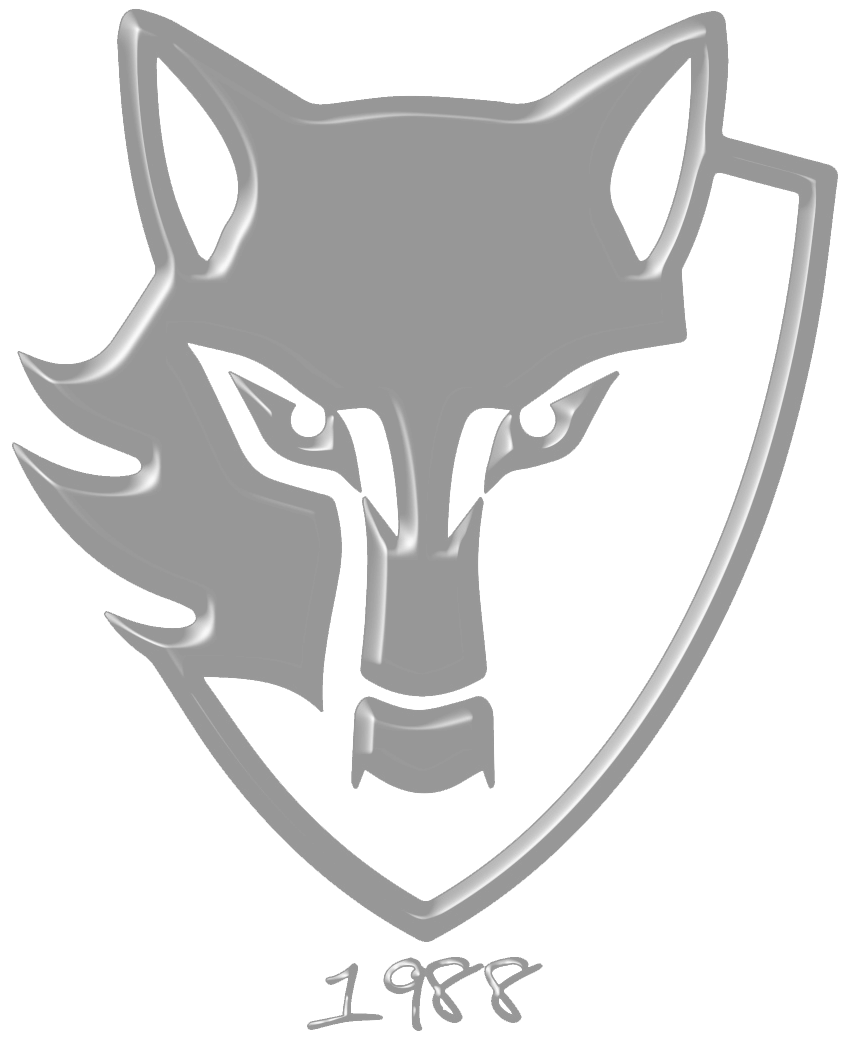 ISTITUTO ROSSELLI
LE NOSTRE COLLABORAZIONI CON LA REGIONE LIGURIA:
#Progettiamociilfuturo
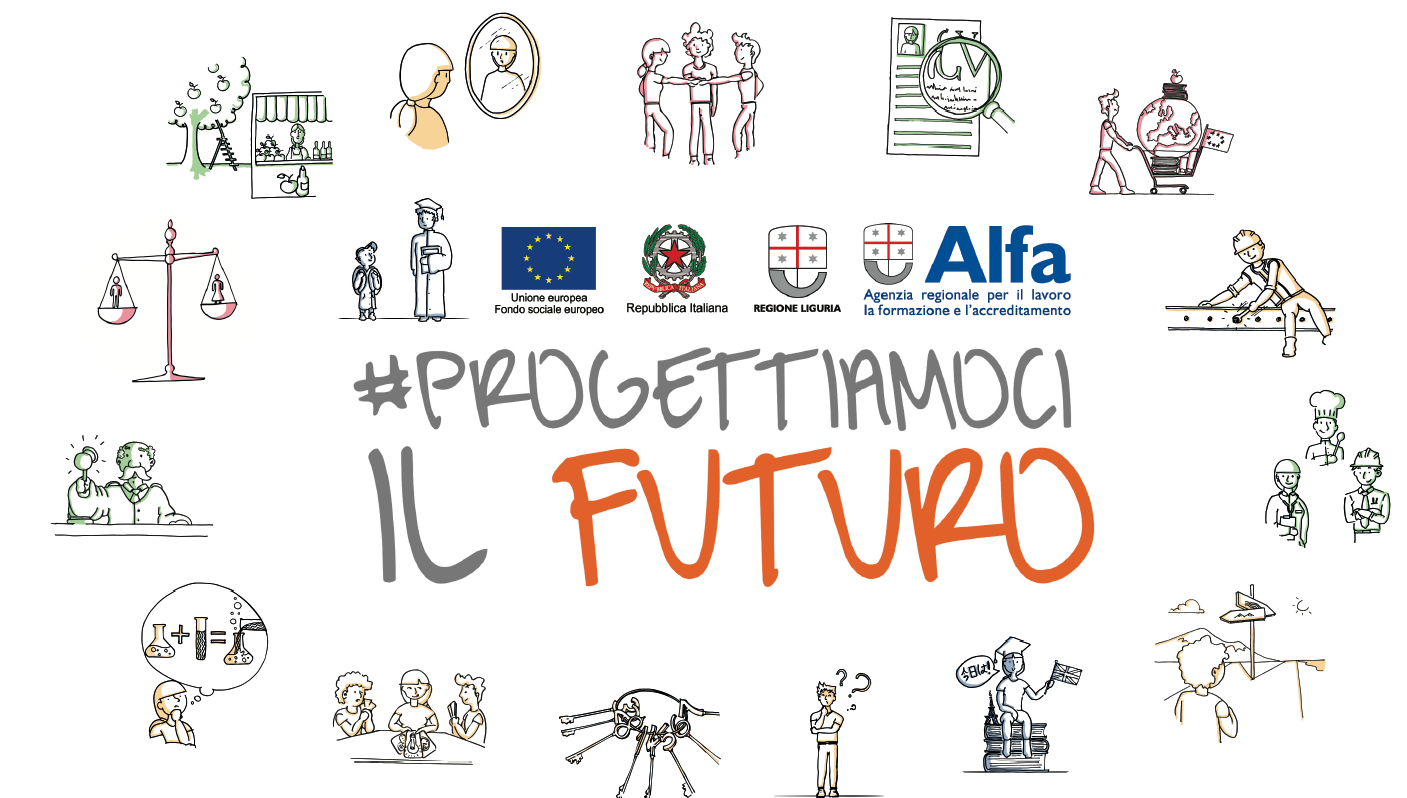 COMPETENZE TRASVERSALI E PER 
L’ ORIENTAMENTO
● Attività mirate per ogni classe su: 
    - conoscenza si sé
    - conoscenza del mondo del lavoro
    - conoscenza della società
    - conoscenza delle opportunità formative
● Formazione e supporto
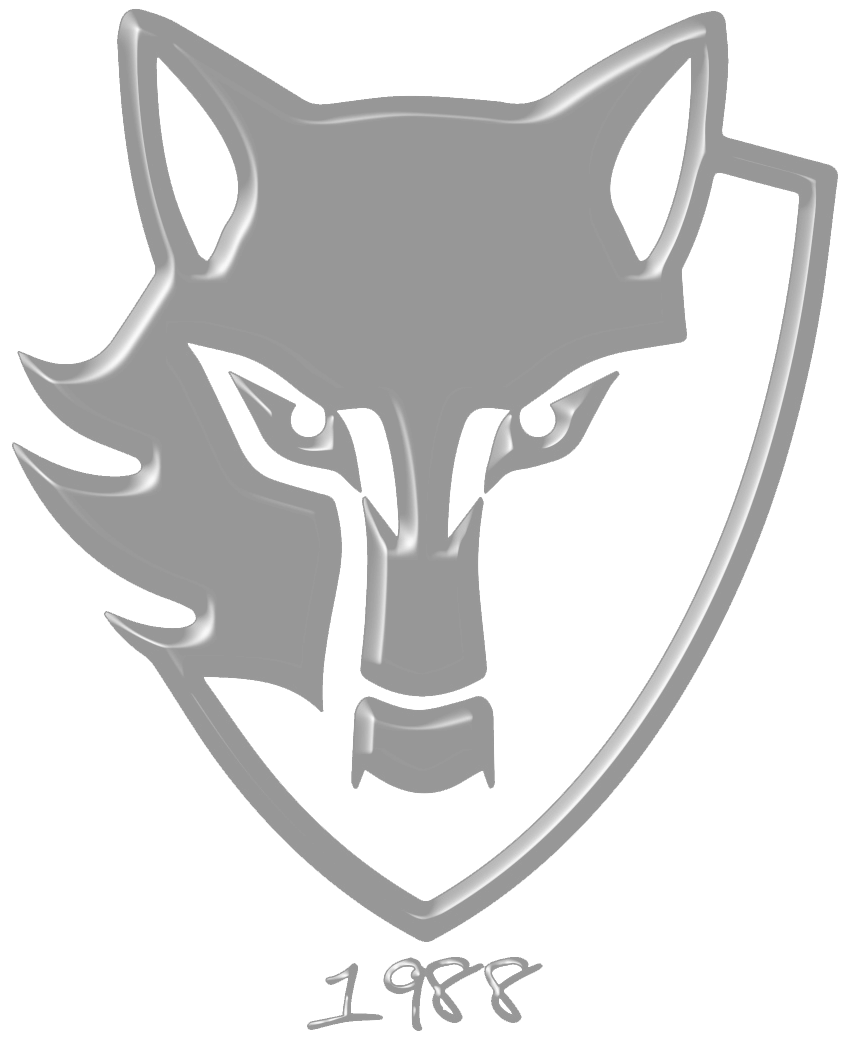 ISTITUTO ROSSELLI
Convenzioni con oltre 70 aziende del territorio:

Acquario di Genova;
Aeroporto di Genova;
Agenzia delle Entrate;
Aliseo Liguria;
Amiu Genova s.p.a.
Comune di Genova-Ufficio triburi
Costa Edutainment
Costa Crociere s.p.a.
PCTO- Percorsi Per le Competenze Trasversali e per l’Orientamento
PROGETTO ATLETI DI ALTO LIVELLO (riconosciuto ai fini delle ore di PCTO)
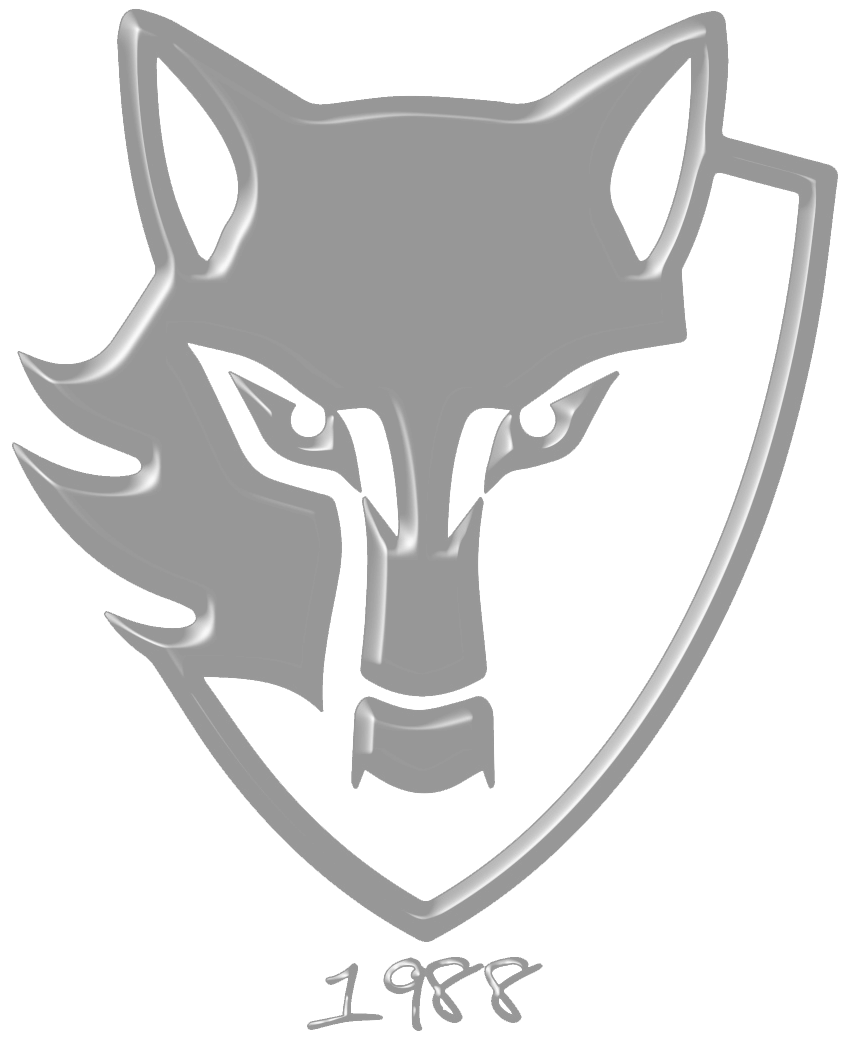 ISTITUTO ROSSELLI
PROGETTO DIDATTICO SPERIMENTALE STUDENTE-ATLETA DI ALTO LIVELLO anno scolastico
2021/2022. Decreto ministeriale 10 aprile 2018, n. 279.

La finalità del Progetto, nel riconoscere il valore dell’attività sportiva nel complesso della programmazione educativo-didattica della scuola dell’autonomia e al fine di promuovere il diritto allo studio e il conseguimento del successo formativo, tende a permettere a Studentesse e Studenti impegnati in attività sportive di rilevo nazionale, di conciliare il percorso scolastico con quello agonistico attraverso la formulazione di un Progetto Formativo Personalizzato (PFP). Il Progetto è destinato a Studenti-atleti di alto livello, da individuarsi sulla base di specifici requisiti.
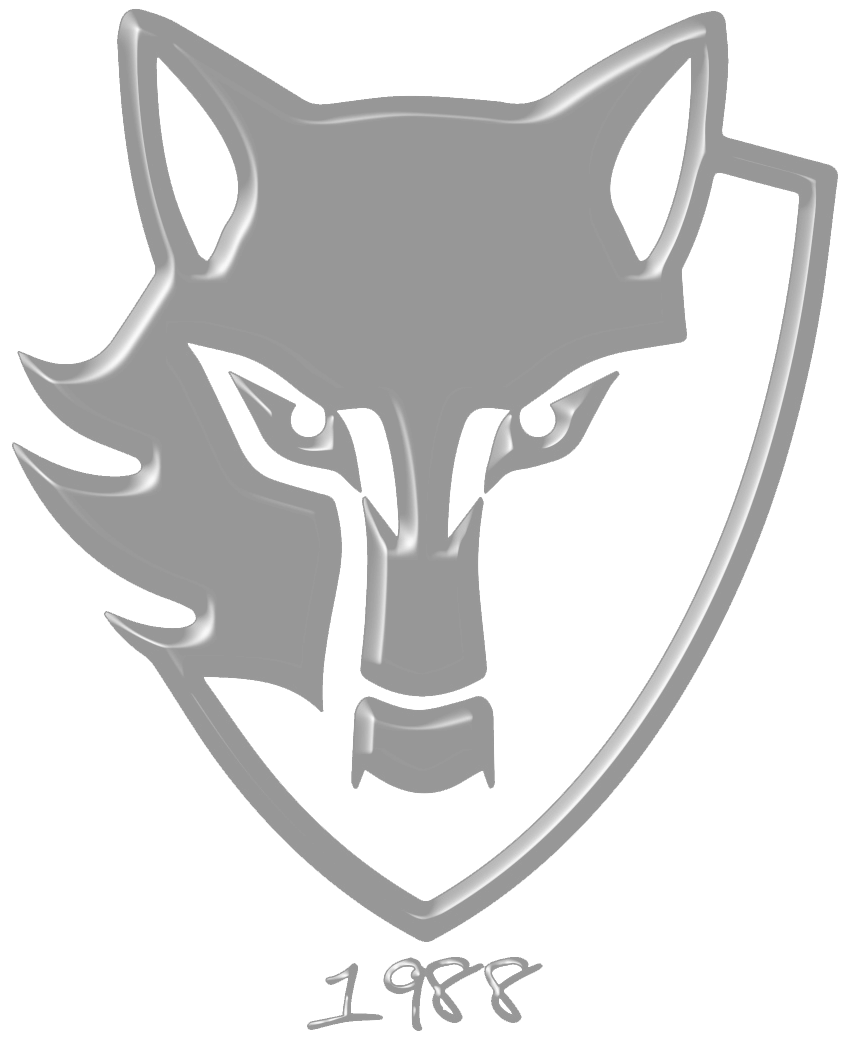 ISTITUTO ROSSELLI
ALTI PROGETTI SPORTIVI
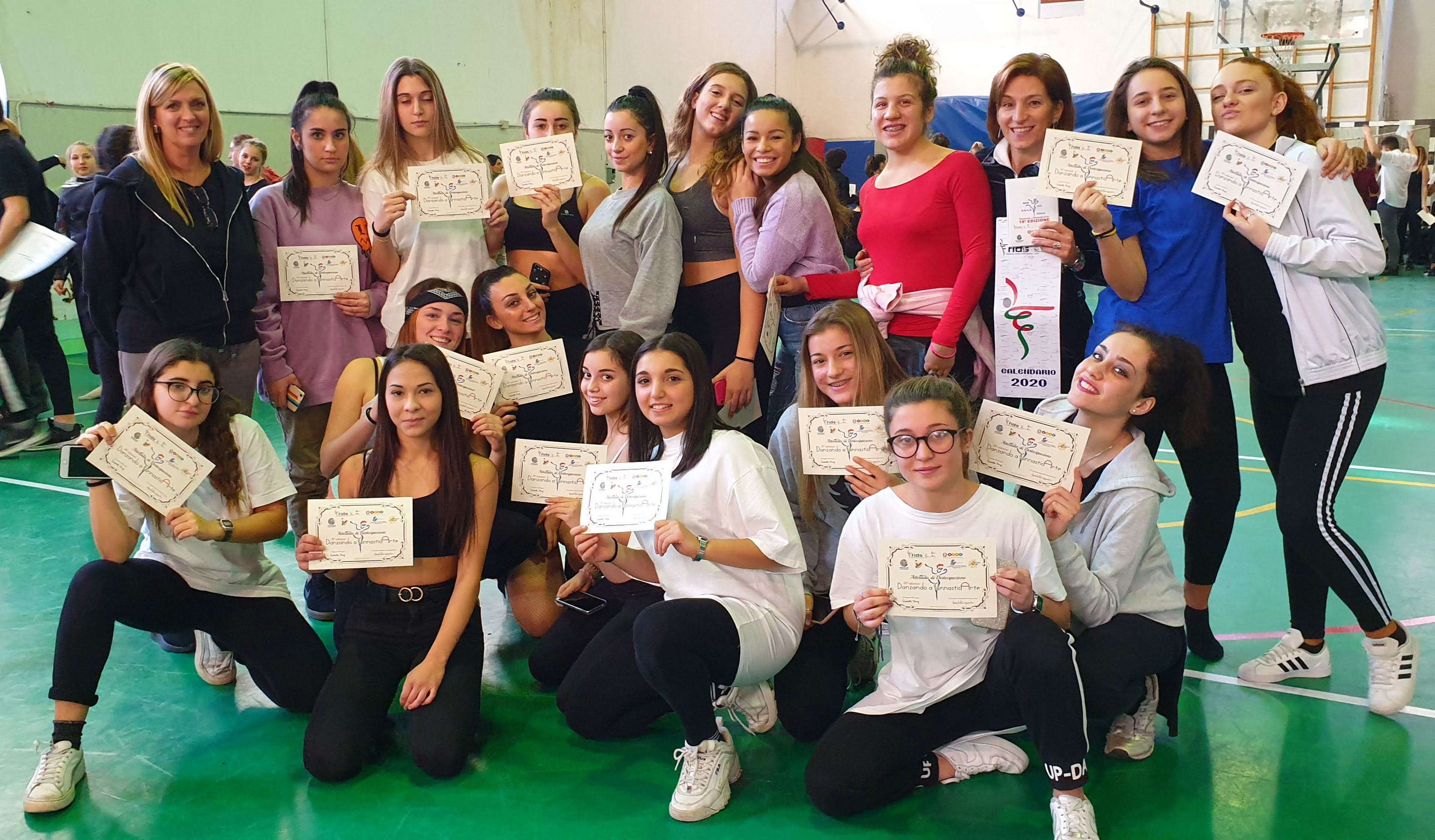 EUROPEAN SCHOOL SPORT DAY 

CENTRO SPORTIVO SCOLASTICO

CAMPIONATI STUDENTESCHI 

CONCORSO PANATHLON
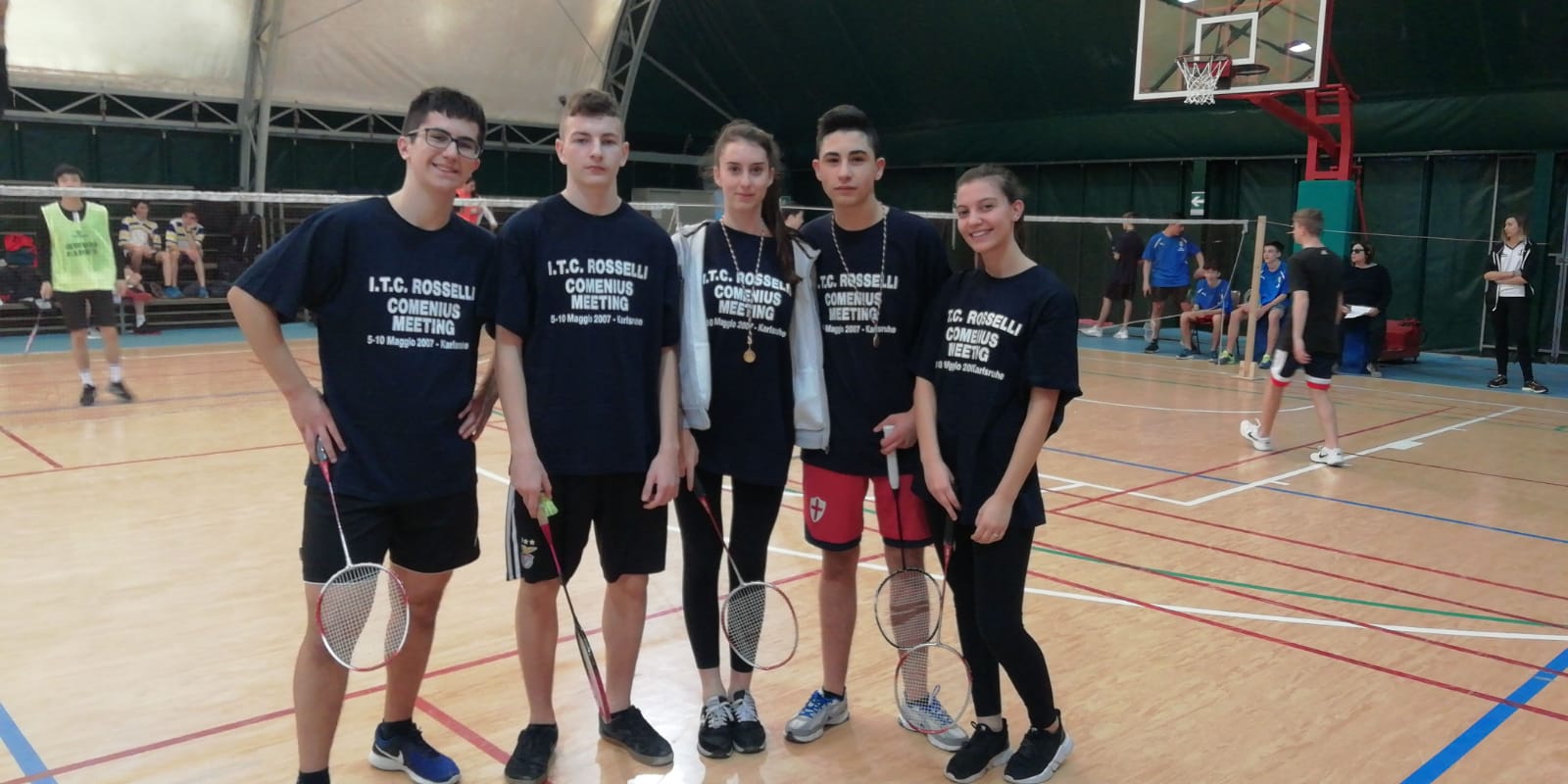 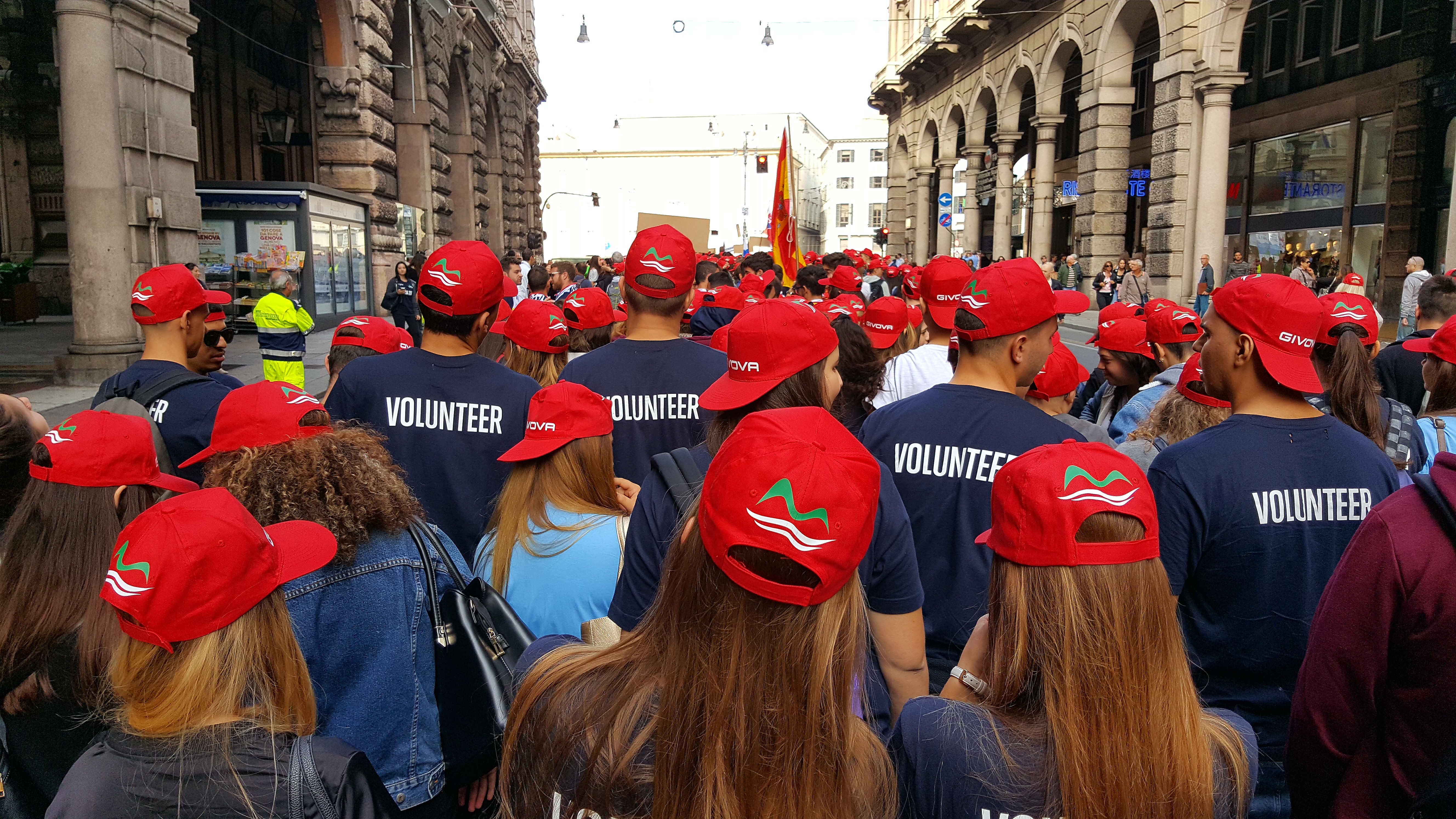 ISTITUTO ROSSELLI
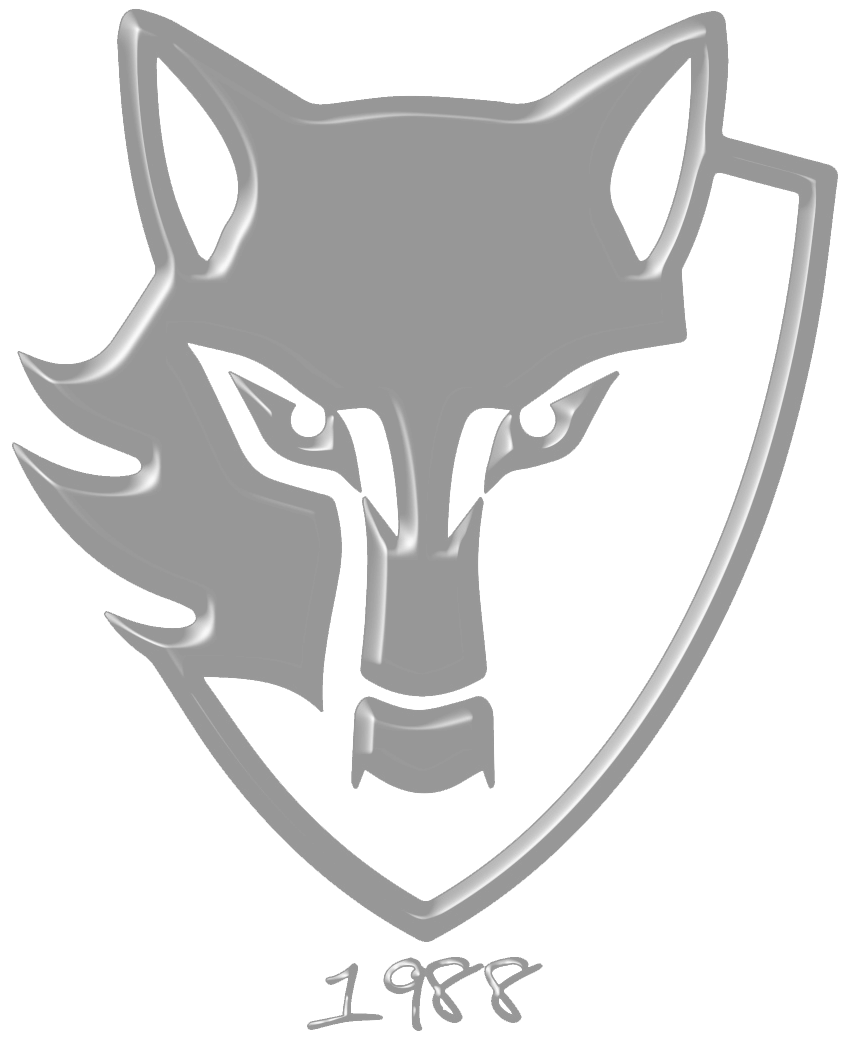 L’80% dei nostri DIPLOMATI TROVA LAVORO entro UN ANNO
DAL DIPLOMA!
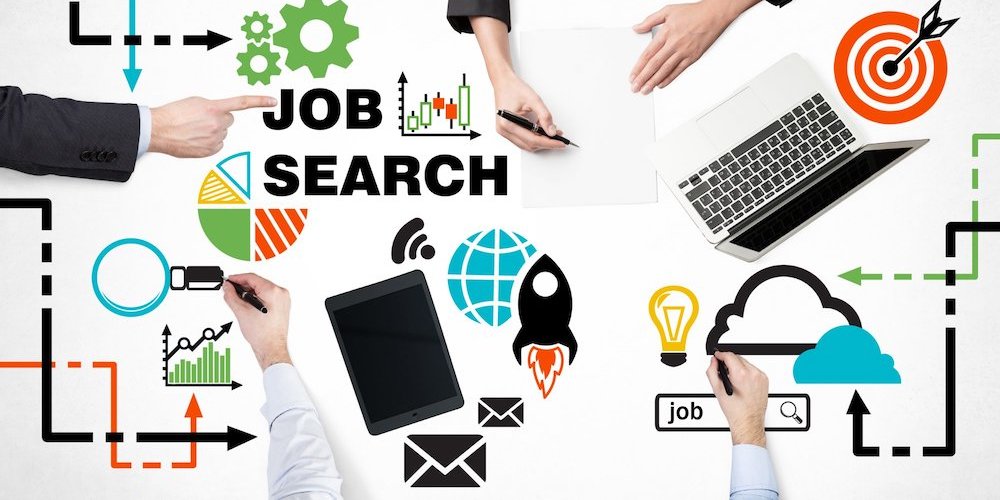 IL MONDO DEL LAVORO TI ASPETTA!

LE PROFESSIONI PIÙ RICHIESTE SONO 
NELL’AMBITO 
AMMINISTRATIVO e COMMERCIALE 
dei SERVIZI 
e TECNICO
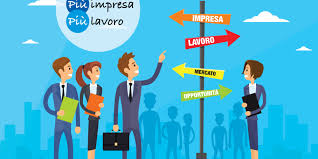 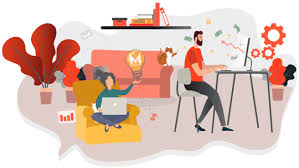 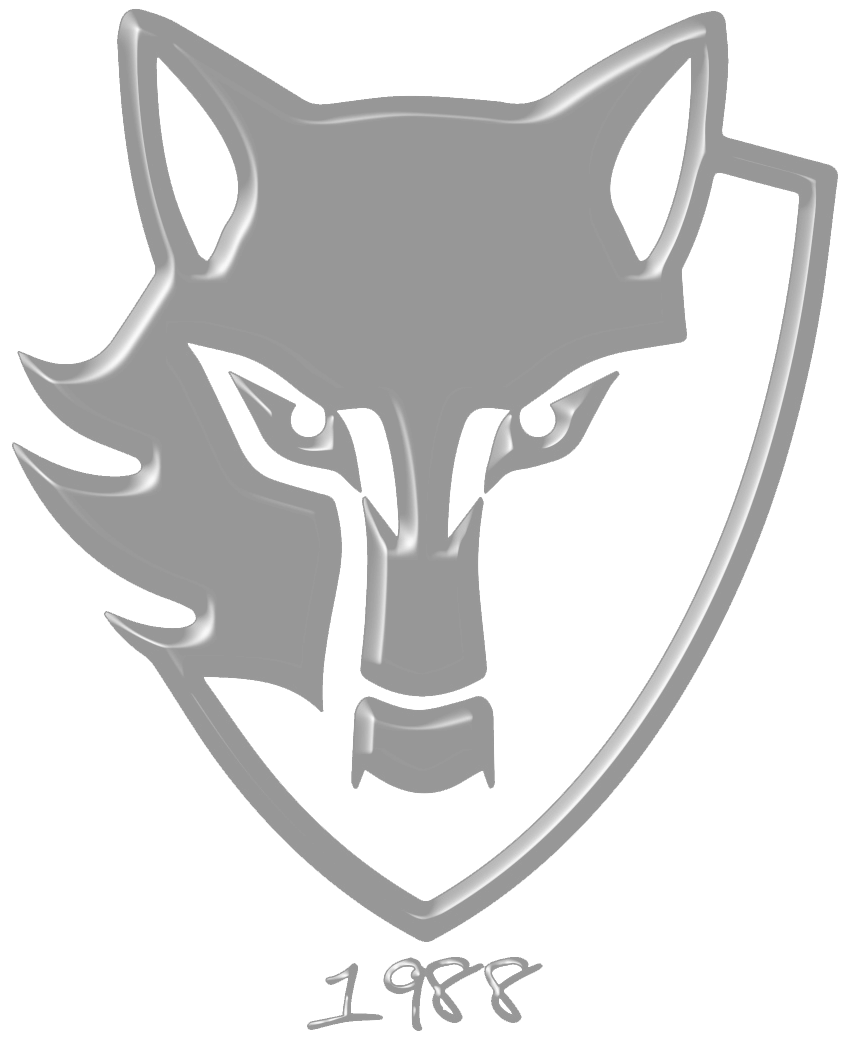 ISTITUTO ROSSELLI
ISTITUTO ROSSELLI
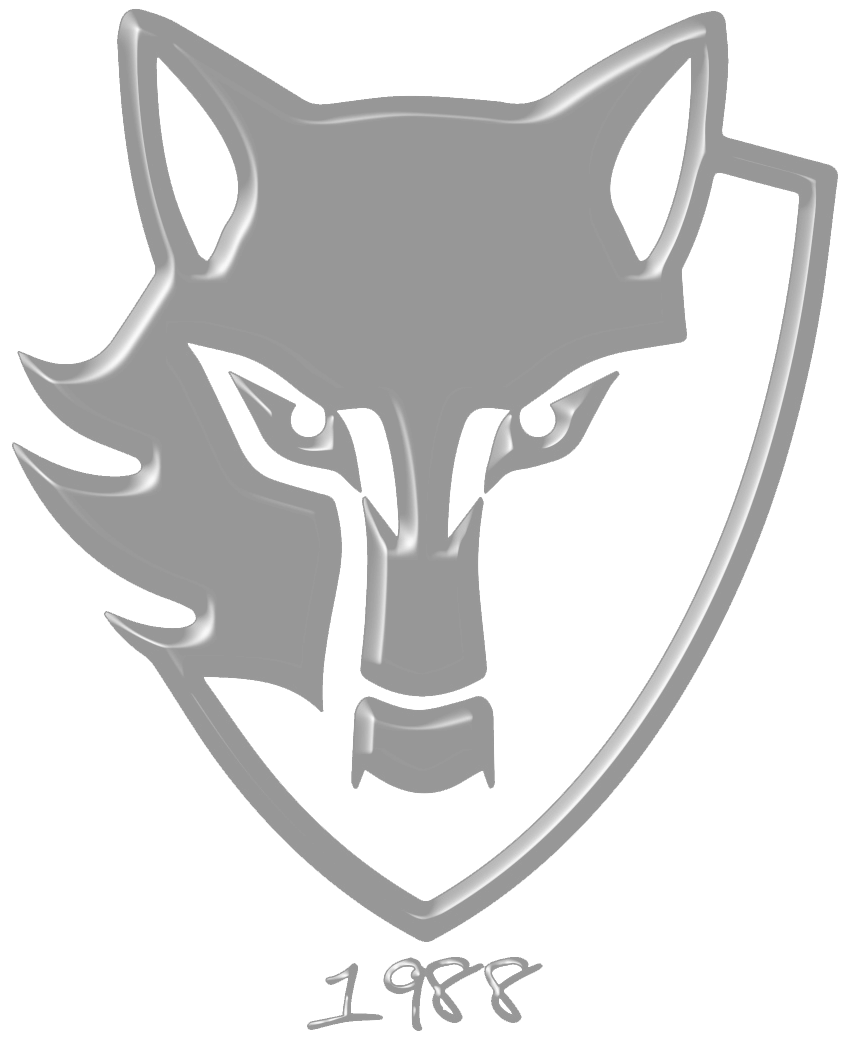 LA NOSTRA SCUOLA 
TI PREPARA 
ad AFFRONTARE 
al MEGLIO 
il PERCORSO UNIVERSITARIO!!!
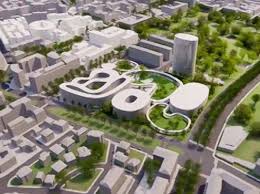 TI PROPONIAMO STAGE NELLE PRINCIPALI FACOLTÀ UNIVERSITARIE:

√ DIMA
√ DIEC
√ DISFOR
√ INFORMATICA
√ LINGUE E CULTURE MODERNE
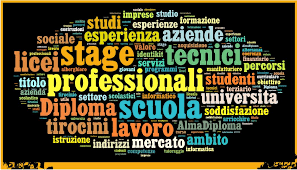 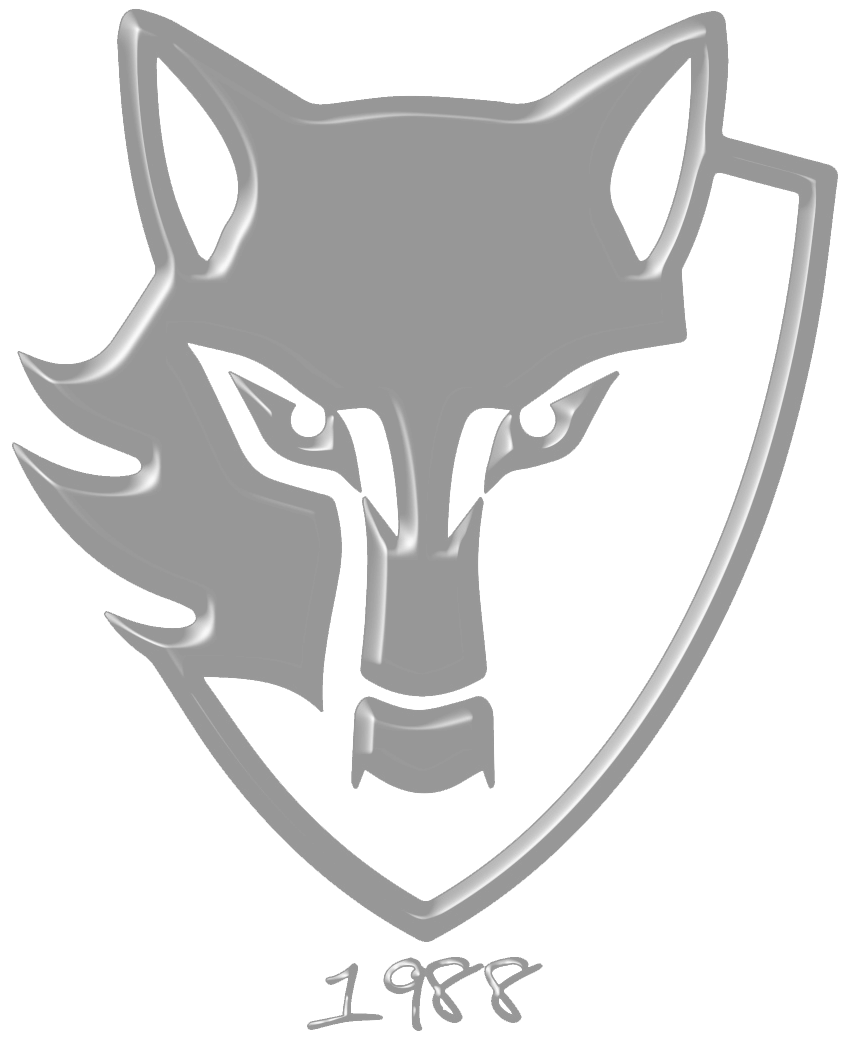 ISTITUTO ROSSELLI
IL ROSSELLI TI ASPETTA!
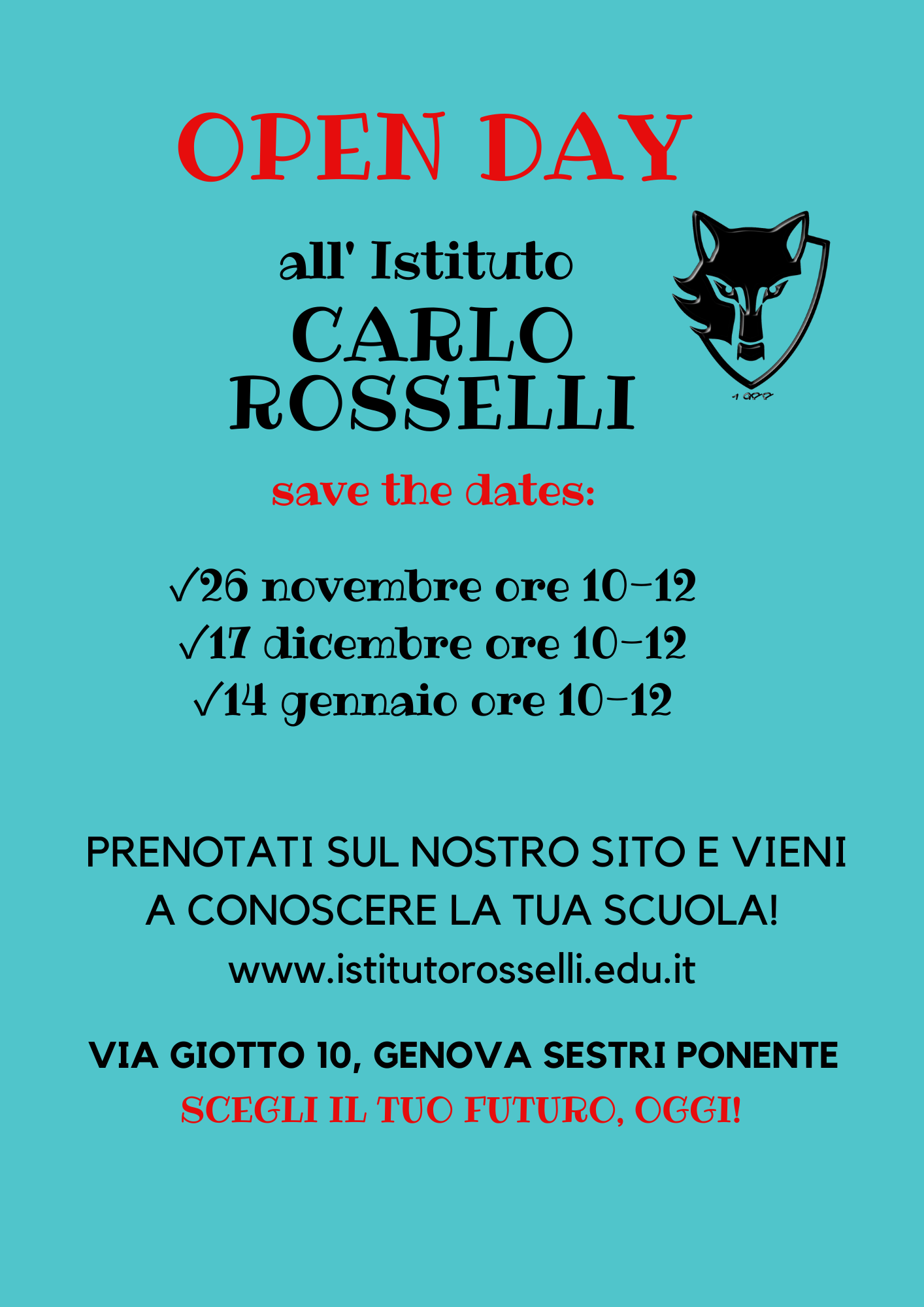 PENSA AL TUO FUTURO, 
OGGI!
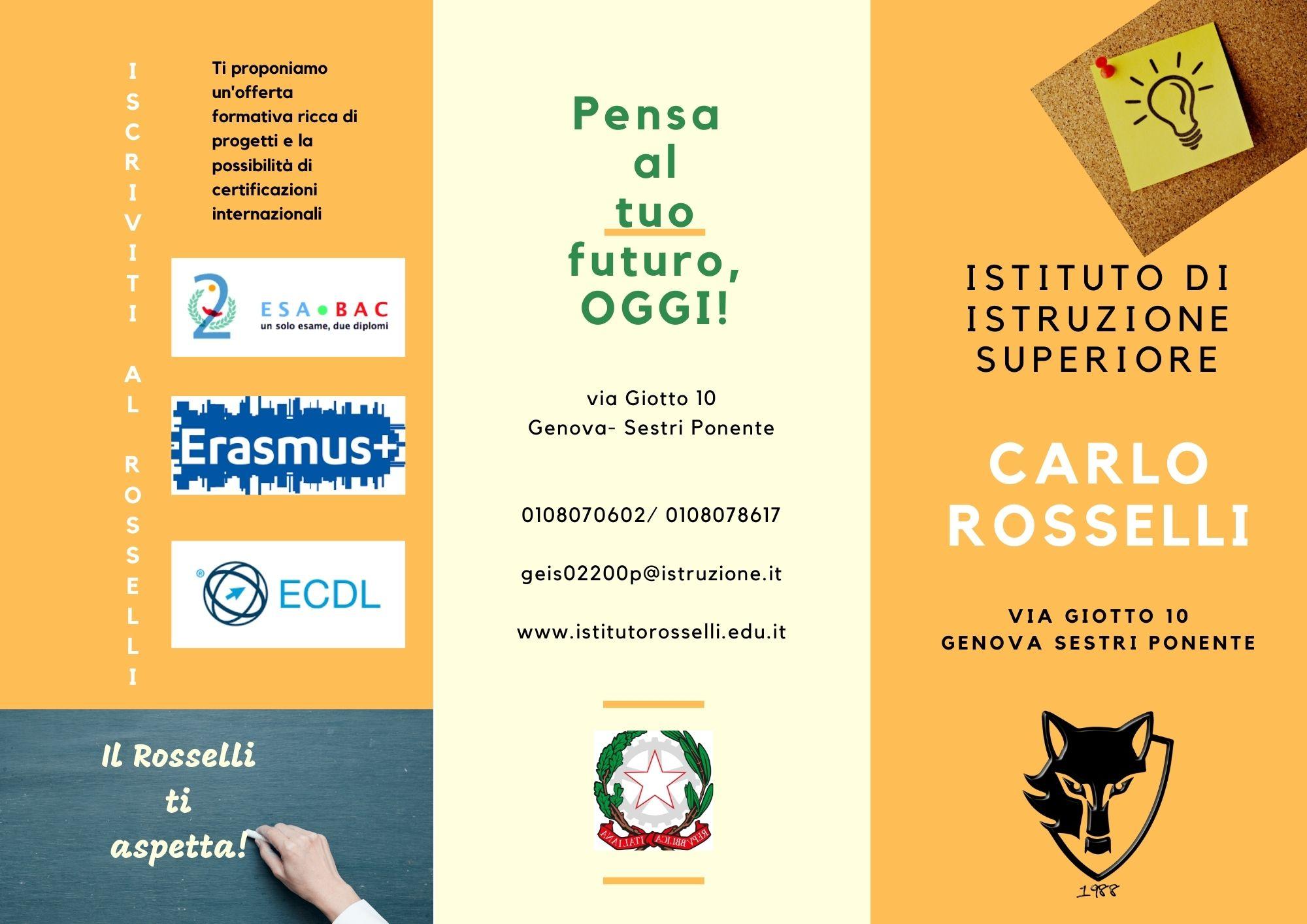 IL ROSSELLI 
TI 
ASPETTA!
Scegli il tuo futuro,
Scegli Il Rosselli!
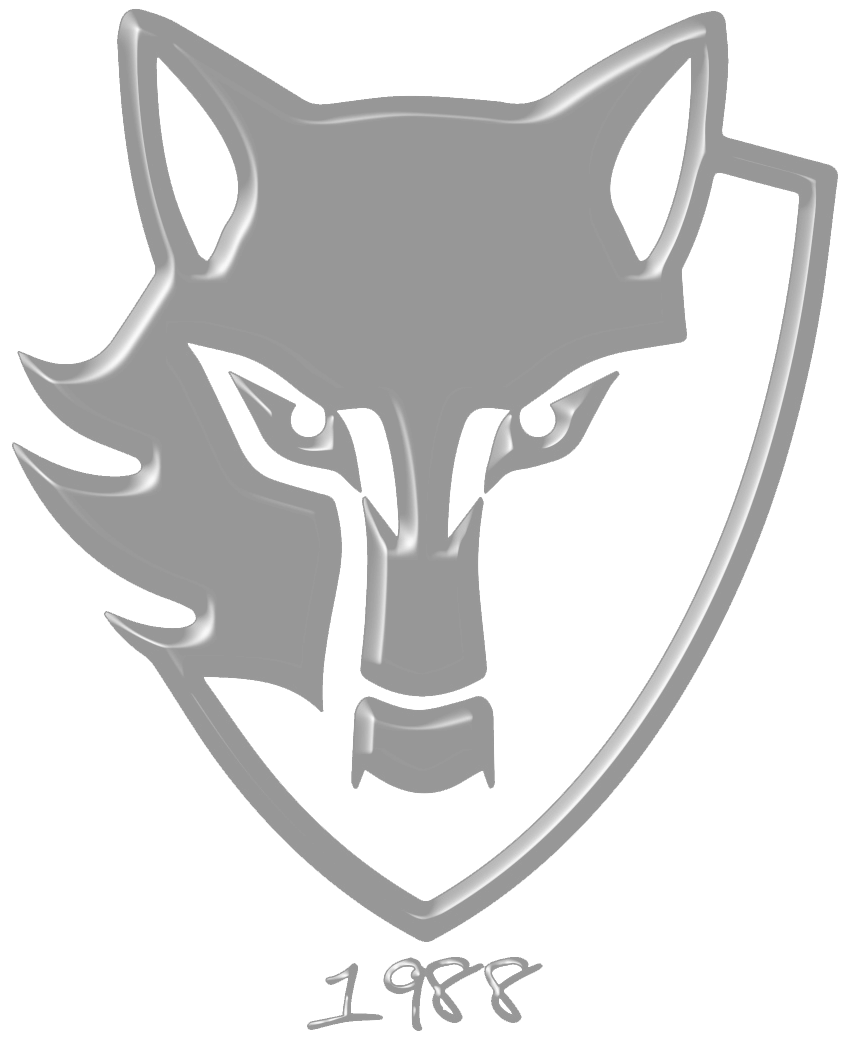 Sede : via Giotto 10, Sestri Ponente (Ge)
Telefono: 0108078602 tel 0108078617
Visita il nostro sito: istitutorosselli.edu.it